EU restrictive measures
Philippe-Emmanuel Partsch
Partner at Arendt & Medernach
20 September 2022
Speaker
Philippe-Emmanuel Partsch
Partner at Arendt & Medernach 
EU & Competition Law

+352 40 78 78 544
+352 621 26 67 92
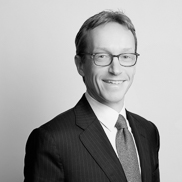 Export/Import restrictions
LuxCo
Indian entity
Chinese Entity
Product
Due diligence?
Screen origin of goods
Identify risks in transactions
Identify counterparties
Ensure counterparties have their own checks in place
Include clauses in contracts
Asset Freeze
invests
LuxFund
Investor
Control?
Investor’s father
Asset Freeze
LuxFund
Investor
pays out?
making available of funds/economic resources?
Investor’s father
Asset Freeze
Due diligence duty before the disbursment
The assets of the  Russian investor are outside of the control of the listed person controlling it.
Investor
LuxFund
funds made available to the investor as disbursment of the investment do not reach nor benefit the listed subject who is exercising the control over the investor
Dealing with securities
LuxFund
pays out dividends
Russian Investor
Dealing with securities
LuxFund
reinvests the dividends to acquire new euro denominated securities
Russian Investor
Thank you!
Philippe-Emmanuel Partsch

T +352 40 78 78 544
M +352 621 26 67 92